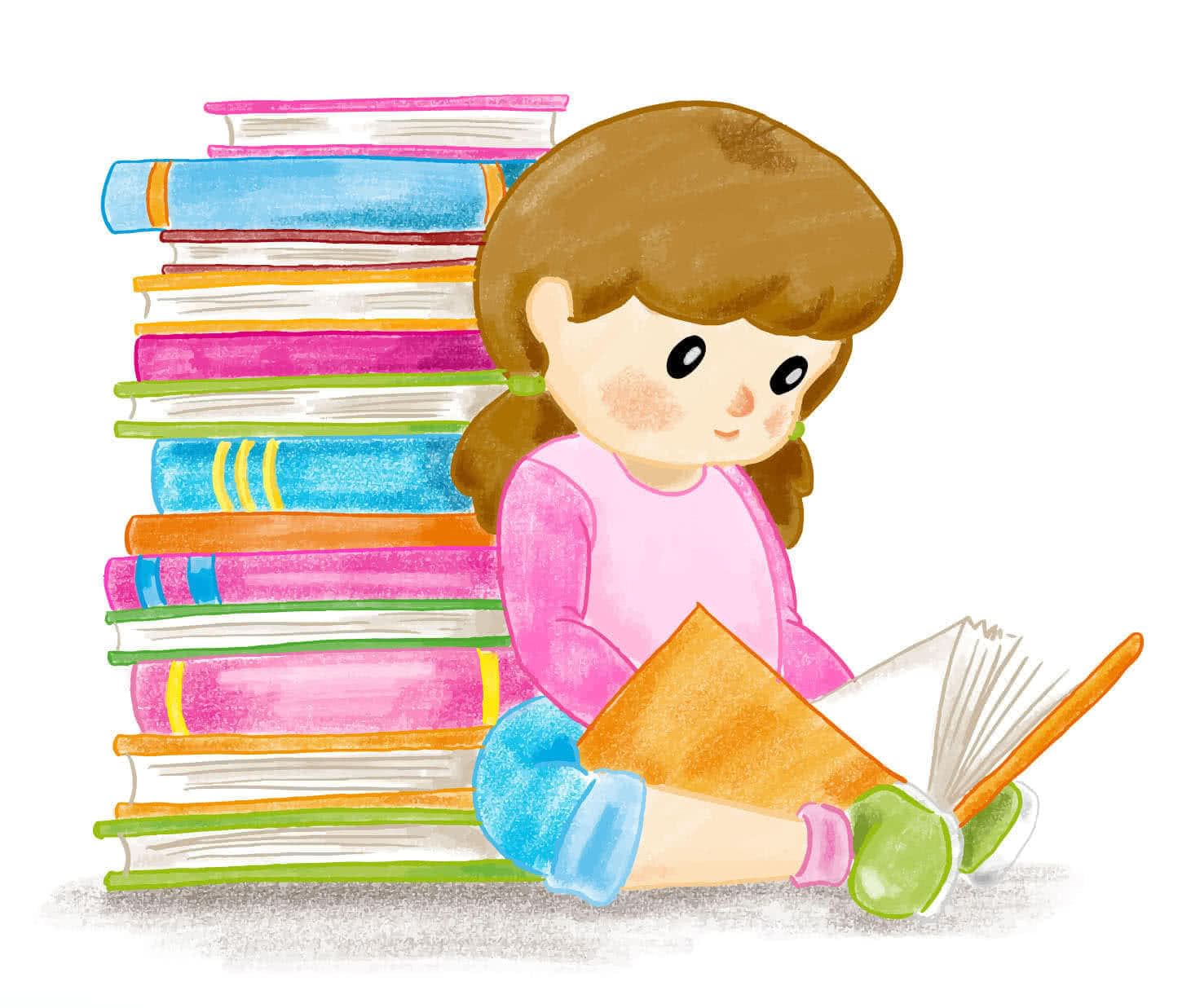 «Современные подходы к формированию читательской функциональной грамотности на уроках ОРКСЭ в начальной школе»
Выступление подготовила: 
Носова Кристина Олеговна,
учитель начальных классов 
МАОУ СОШ № 70 города Тюмени
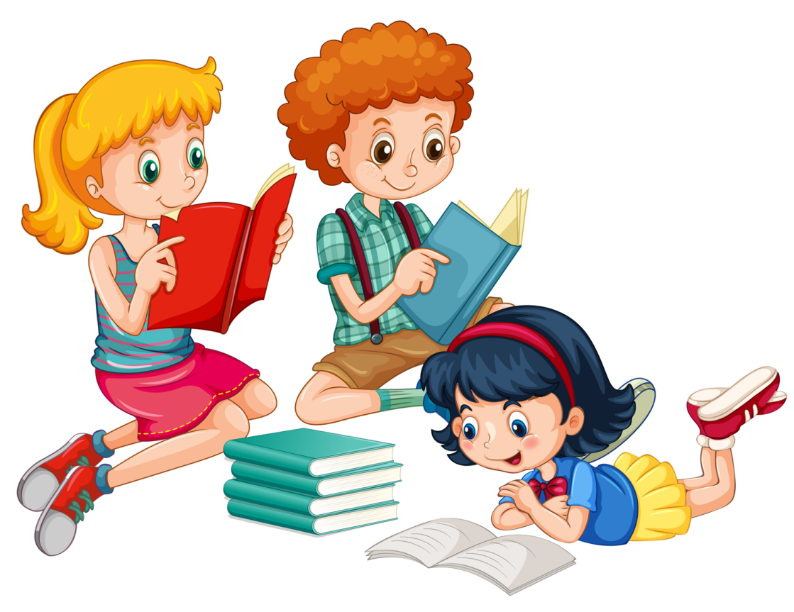 Что такое функциональная грамотность?
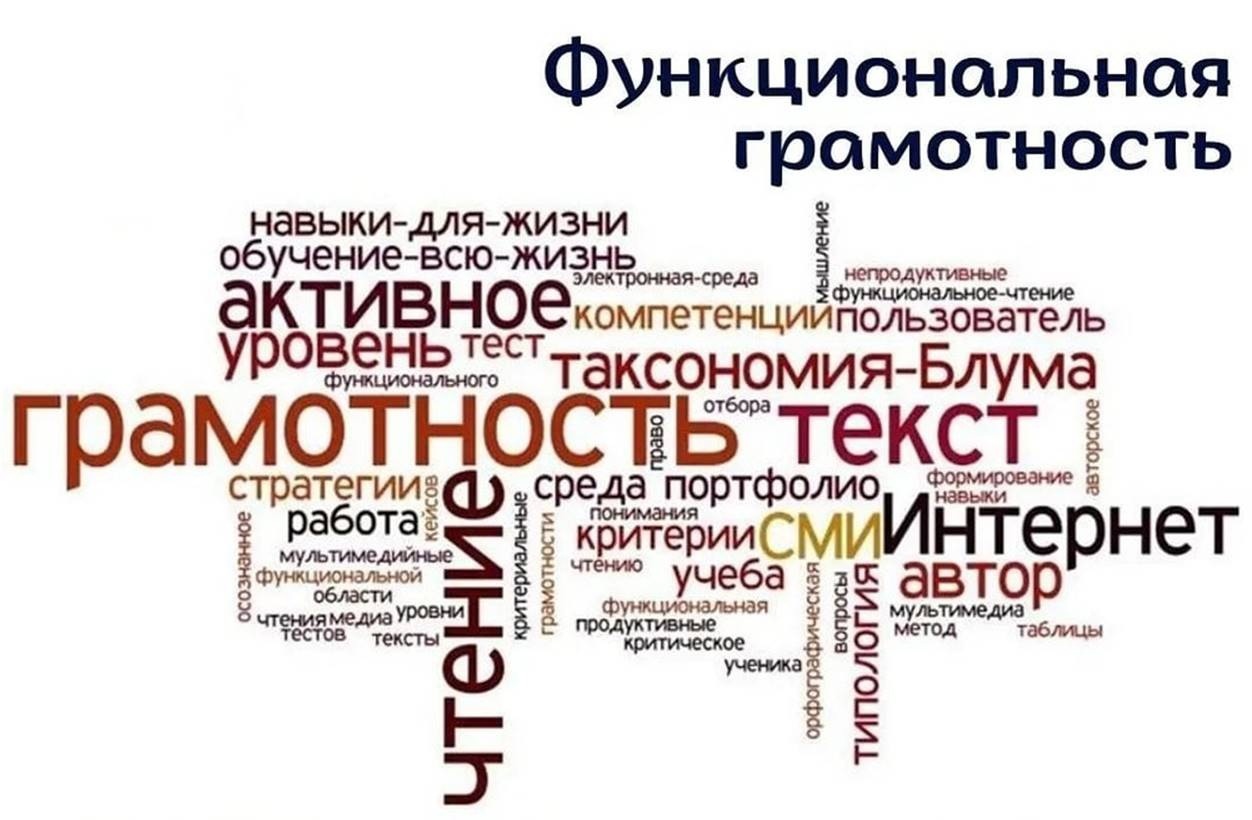 Набор умений и навыков, обеспечивающих человеку полноценное участие в жизни общества.
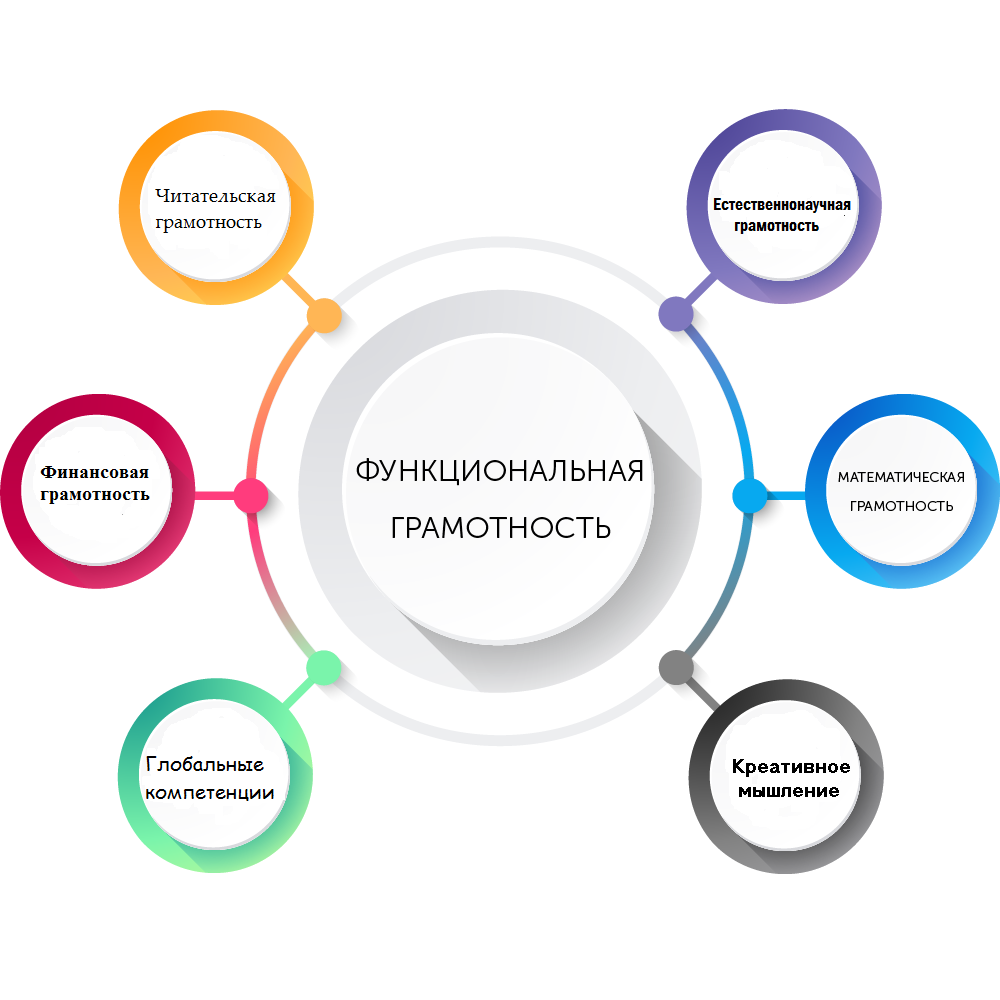 Читательская грамотность в начальной школе:
Поиск информации и понимание прочитанного.
Преобразование и интерпретация информации.
Оценка информации.
Предмет ОРКСЭ способствуетформированию и развитию читательской грамотности, как одной из составляющих функциональной грамотности.
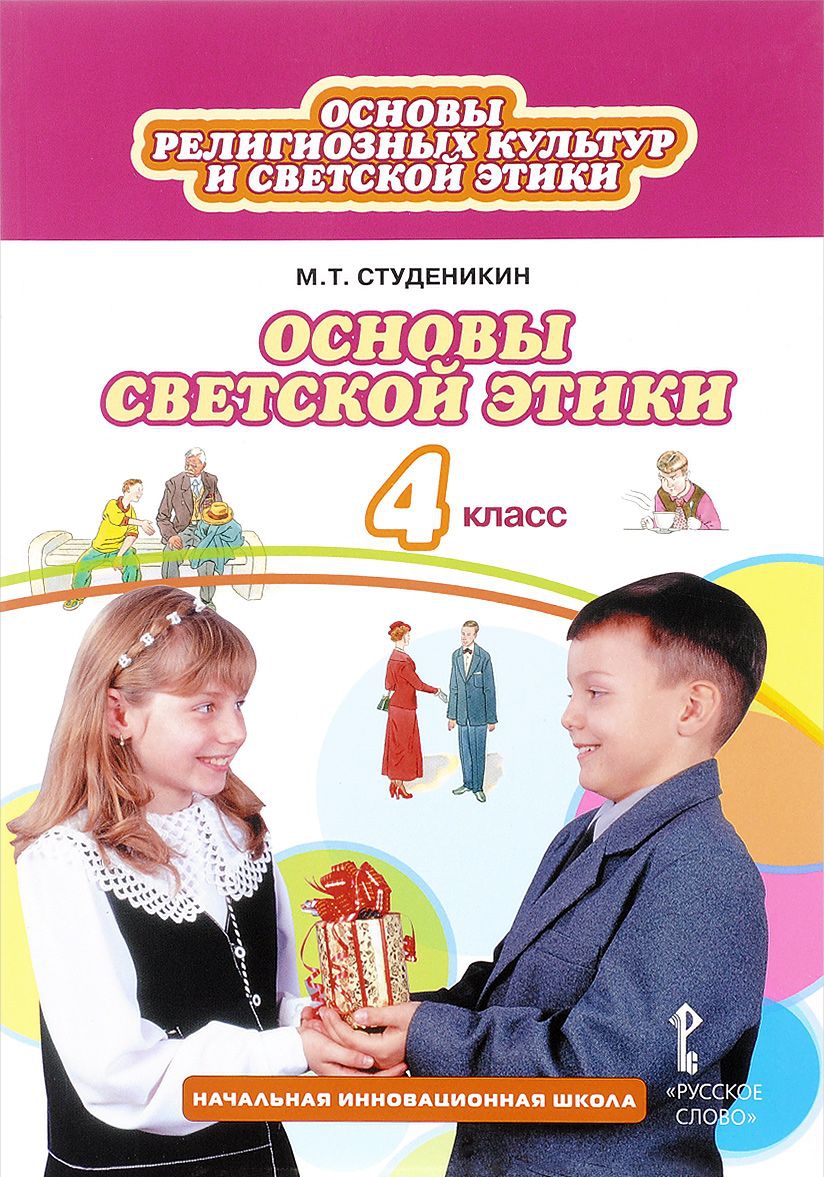 Работа с информацией лежит в основе функциональной грамотности.
Копилка приёмов формирования читательской грамотности:
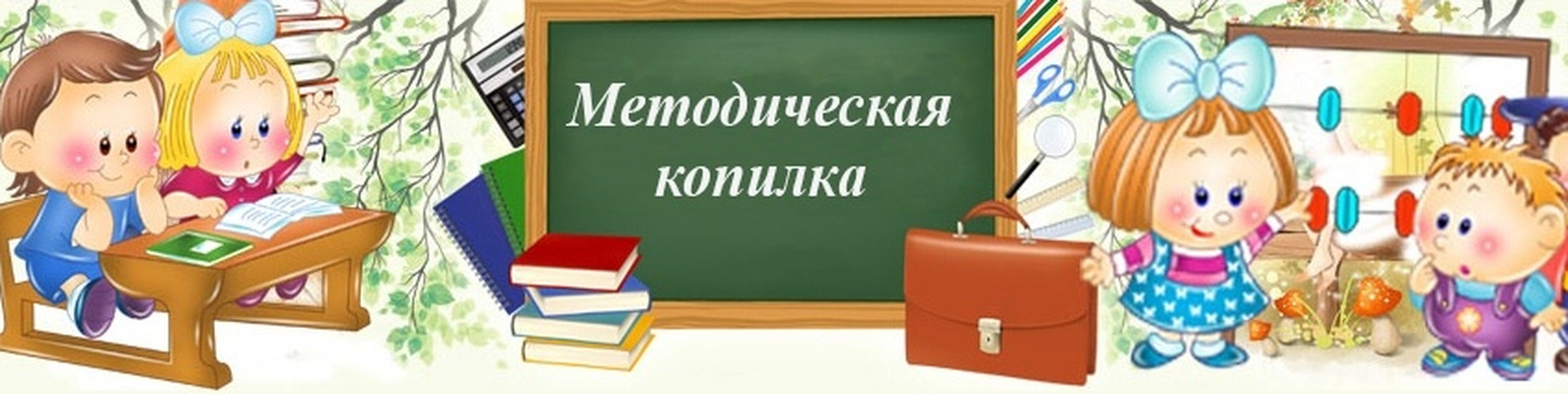 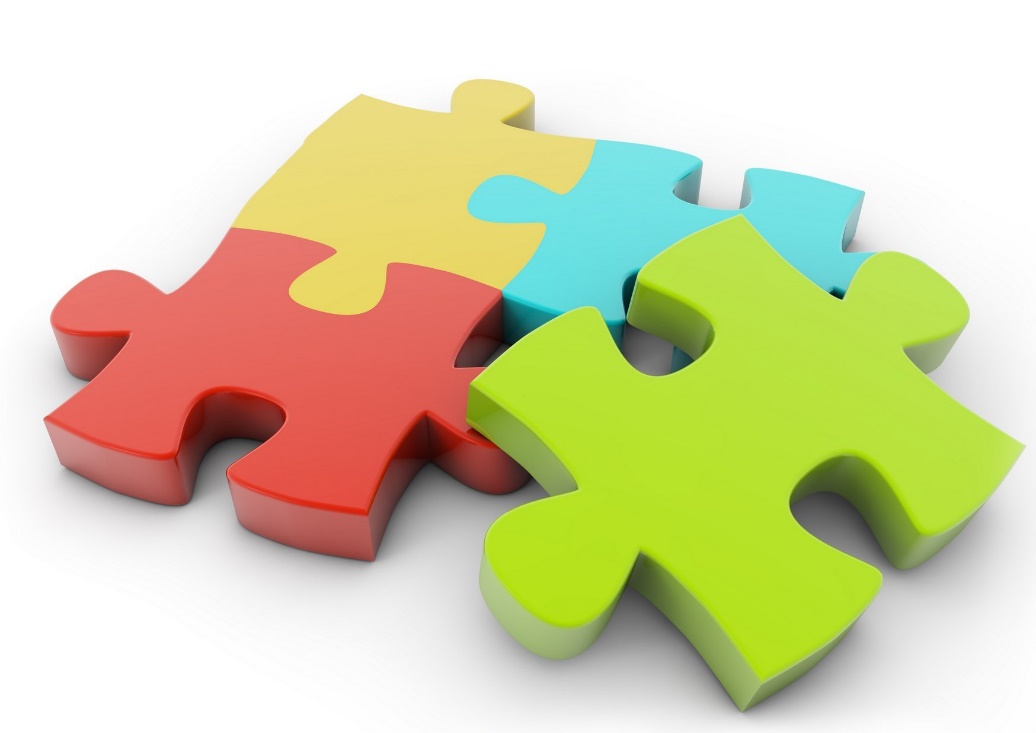 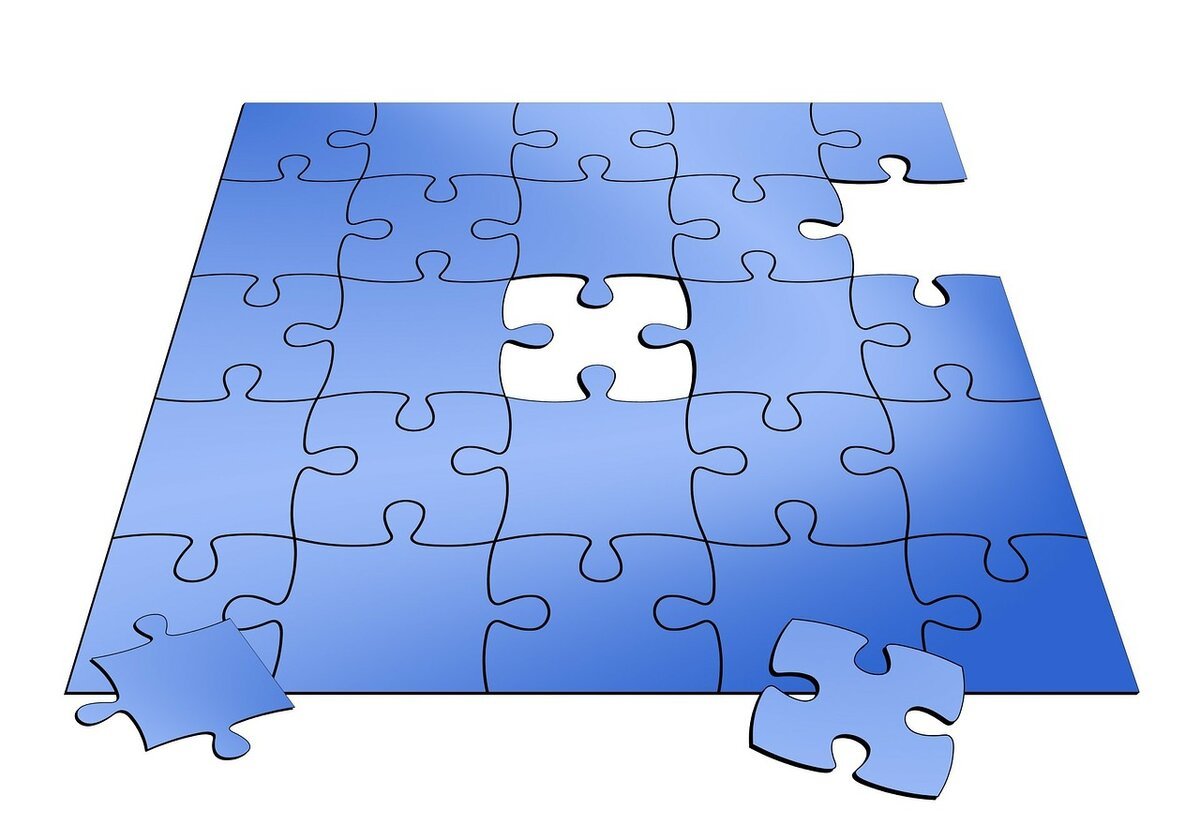 «Пазл»
Цель : понимание и усвоение новой темы, приобретение практических умений и навыков смыслового чтения; запоминание и длительное хранение в памяти учащихся необходимой учебной информации.
Вместо картинок учащимися собирается текст на определенную тему, а в качестве «фрагментов-пазлов» используются карточки с отрывками из текста.
«Создай паспорт»
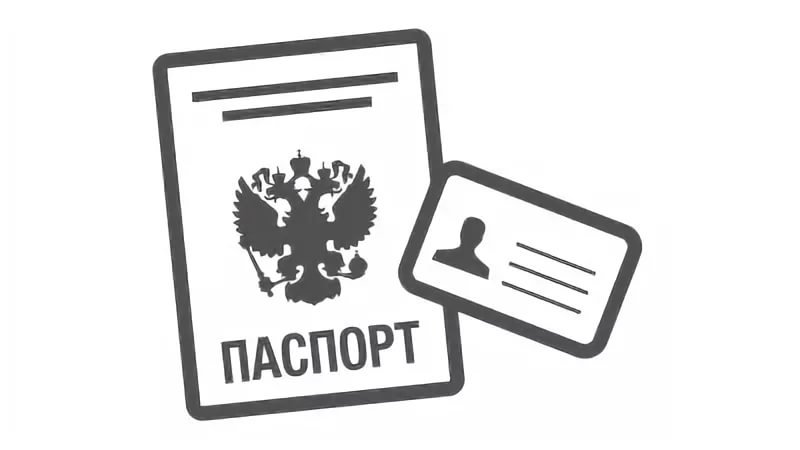 Суть приёма: дети самостоятельно знакомятся с материалом. Осмысление прочитанного помогает в составлении обобщённой характеристики изучаемого явления по определенному плану.
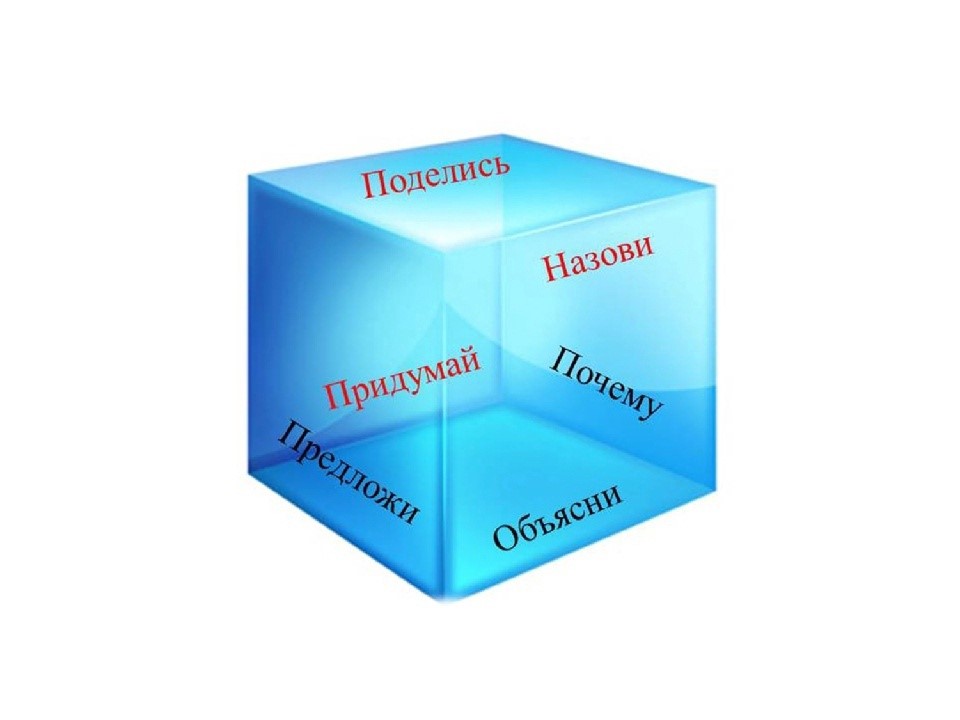 «Кубик Блума»
Одним из эффективных приёмов работы по извлечению информации является «Кубик Блума», который можно использовать на уроках после прочтения текста. 
На гранях кубика записаны слова: предложи, придумай, поделись, объясни, почему, назови. Учитель бросает кубик. Выпавшая грань укажет: какого типа вопрос следует задать. Удобнее ориентироваться по слову на грани кубика — с него и должен начинаться вопрос.